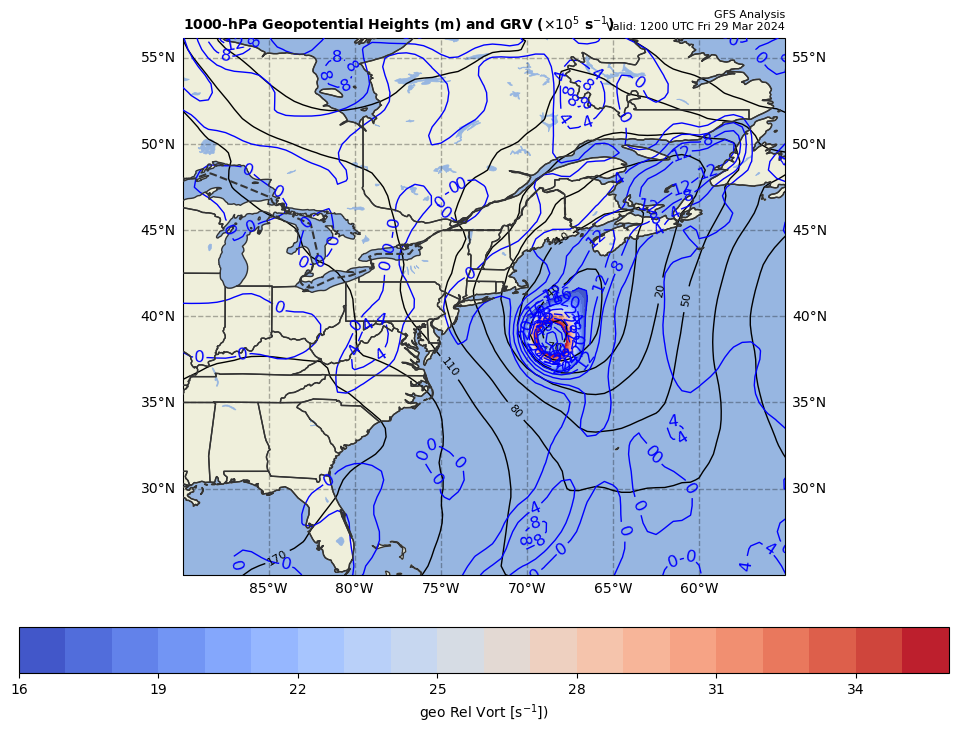 1000 hPa Z/Geo Rel Vort at t0
+
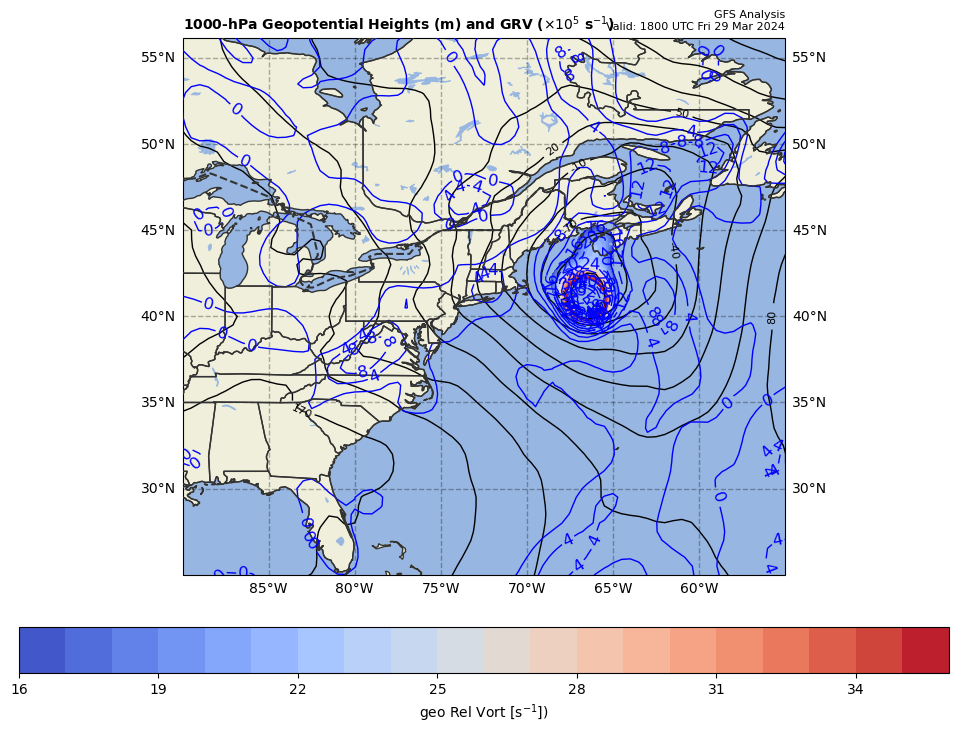 1000 hPa Z/Geo Rel Vort at t1
+
+
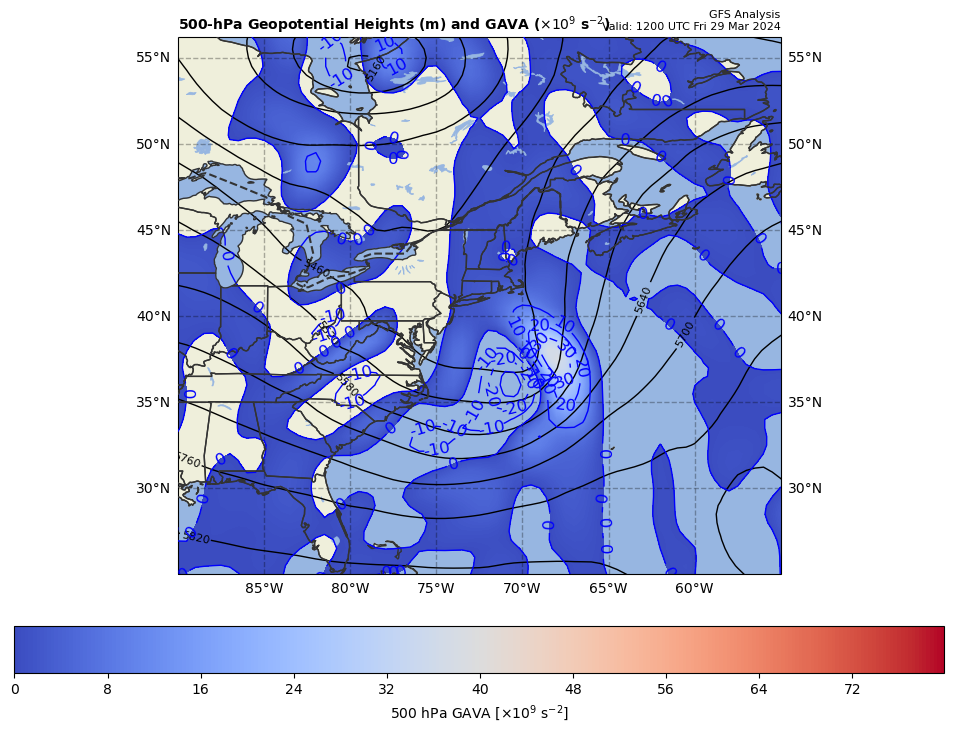 12Z GAVA (x 10-9 s-2); negative at 18Z position
+
-1.018392 x 10-9 s-2
Giving a negative GAVA contribution to cyclogenesis
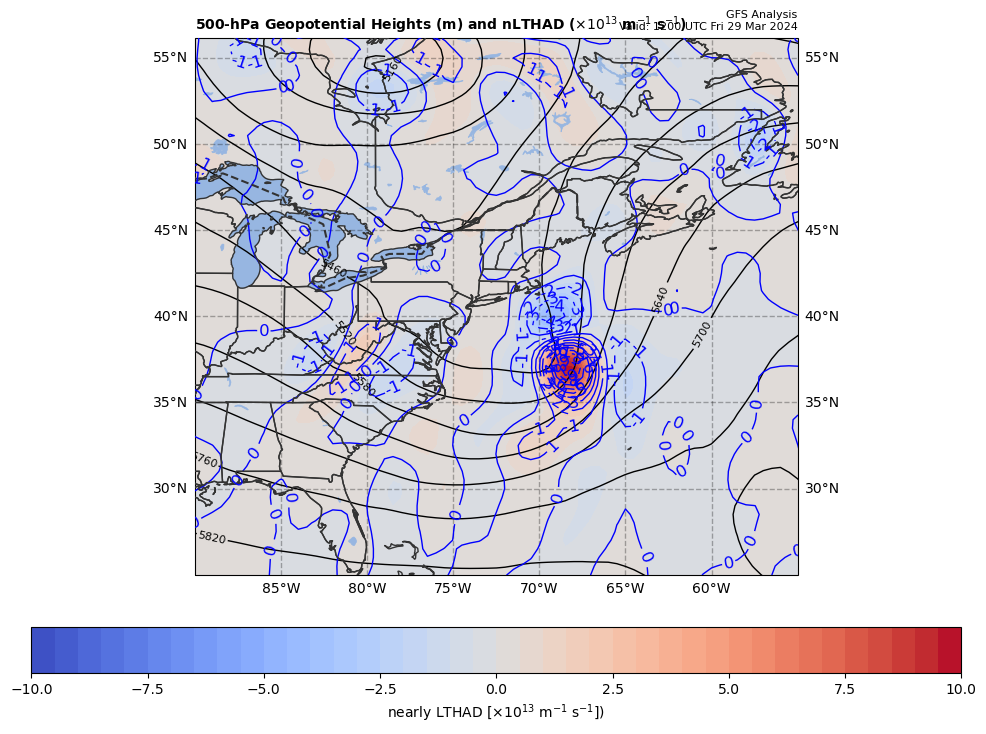 12Z nearly LTHAD (x 10-13 m-1s-1); negative at 18Z position
OLD WAY!!
+
-[9.81 m s-2/ (9.541992x10-5 s-1)]*(-0.2056993x10-13 m-1s-1) = +2.114769 x 10-9 s-2
So, multiply by –g/f, giving a positive LTHAD contribution to cyclogenesis
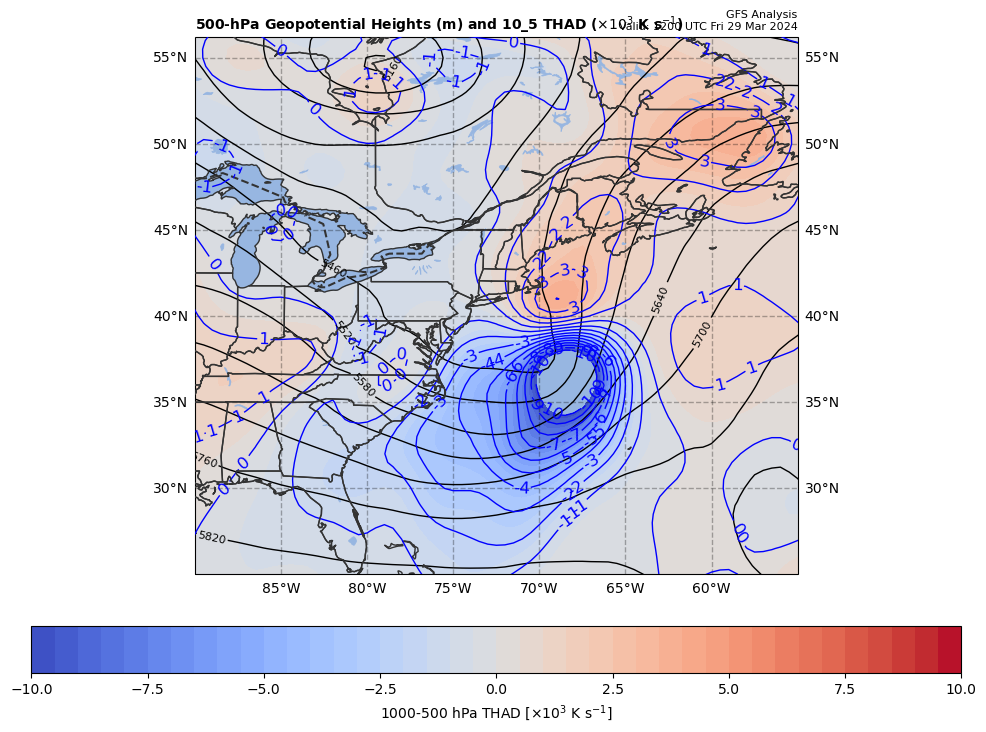 12Z nearly LTHAD (x 10-13 m-1s-1); negative at 18Z position
THAD field shown
NEW WAY!!
+
-[9.81 m s-2/ (9.541992x10-5 s-1)]*(-0.2056993x10-13 m-1s-1) = +2.114769 x 10-9 s-2
So, multiply by –g/f, giving a positive LTHAD contribution to cyclogenesis
12Z nearly LTHAD (x 10-13 m-1s-1); negative at 18Z position
+2.36
+
THAD field shown
x 10-3 m s-1
NEW WAY!!
0.5o long. = 83.77 km
+
+3.13
+1.99
+1.24
+
+
+
+
+
+
+0.64
+
-[9.81 m s-2/ (9.541992x10-5 s-1)]*(-2.575991x10-14 m-1s-1) = +2.648344 x 10-9 s-2
So, multiply by –g/f, giving a positive LTHAD contribution to cyclogenesis
Coriolis parameter=   9.541992E-05  for Lat=   41.0       
  GARP-based LTHAD=   2.114769E-09  
  finite diff-based LTHAD=   2.648344E-09    
    d2tdx2, d2tdy2, xnnLTHAD=   5.486429E-14  -8.062420E-14 -2.575991E-14
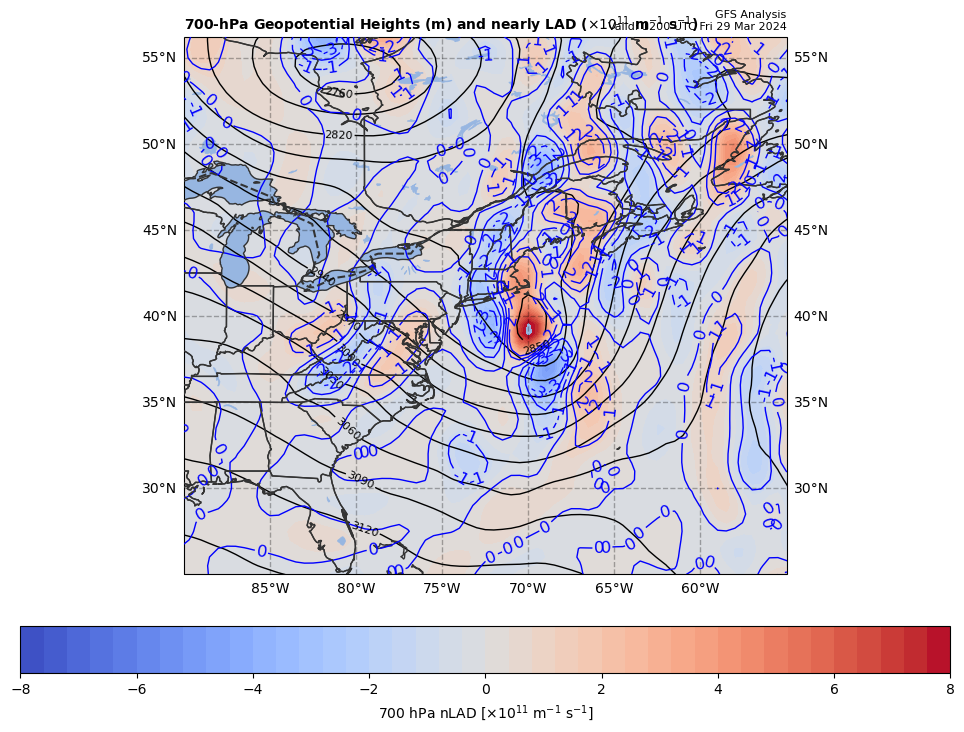 12Z nearly 700 hPa LAD (x 10-13 units);  positive at 18Z position
+
+2.648344 x 10-9 s-2 * 85% = -2.251092 x 10-9 s-2
So, multiply by –g/f, giving a negative LAD contribution to cyclogenesis
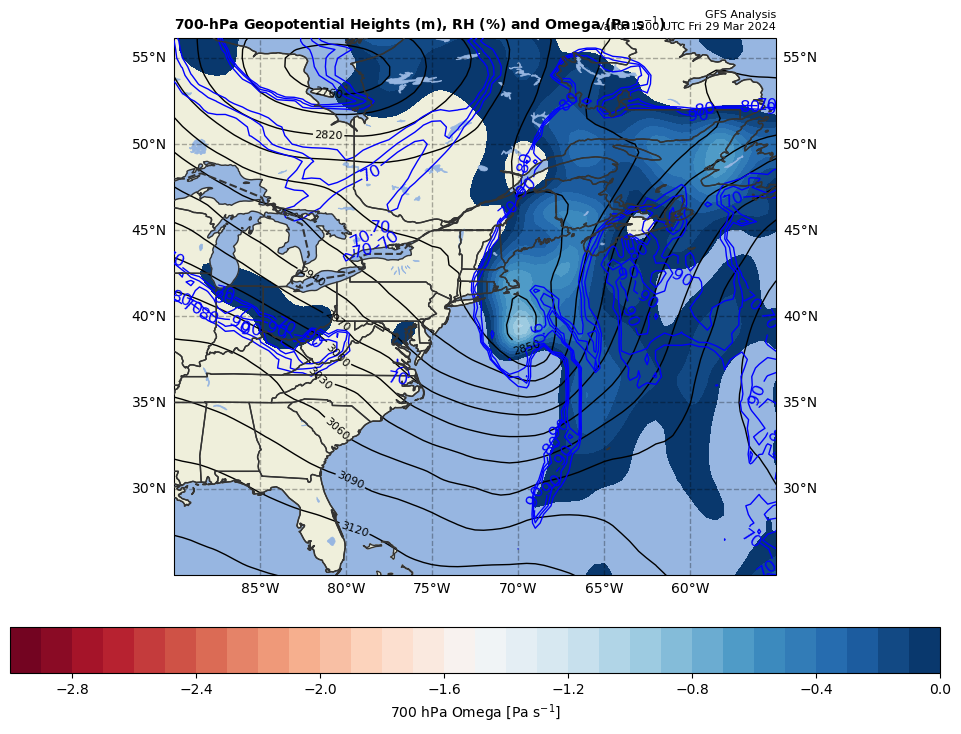 12Z nearly LDIA; latent heat release at 18Z position
+
2.251092 x 10-9 s-2  * 70% = +1.575765 x 10-9 s-2
ω < 0 mb s-1 & RH > 70%!!!
Calculations
Sum of terms on RHS = GAVA + LTHAD + LAD + LDIA
= +2.991408 x 10-10 s-2 

Finite difference approximation of LHS = ∂GRV/∂t
= [(57.87 – {16.02}]) x 10-5 s-1 ] / [6 h * 60 min/h * 60 s/min]
= +19.375 x 10-9 s-2 

RHS = +0.1544 x LHS
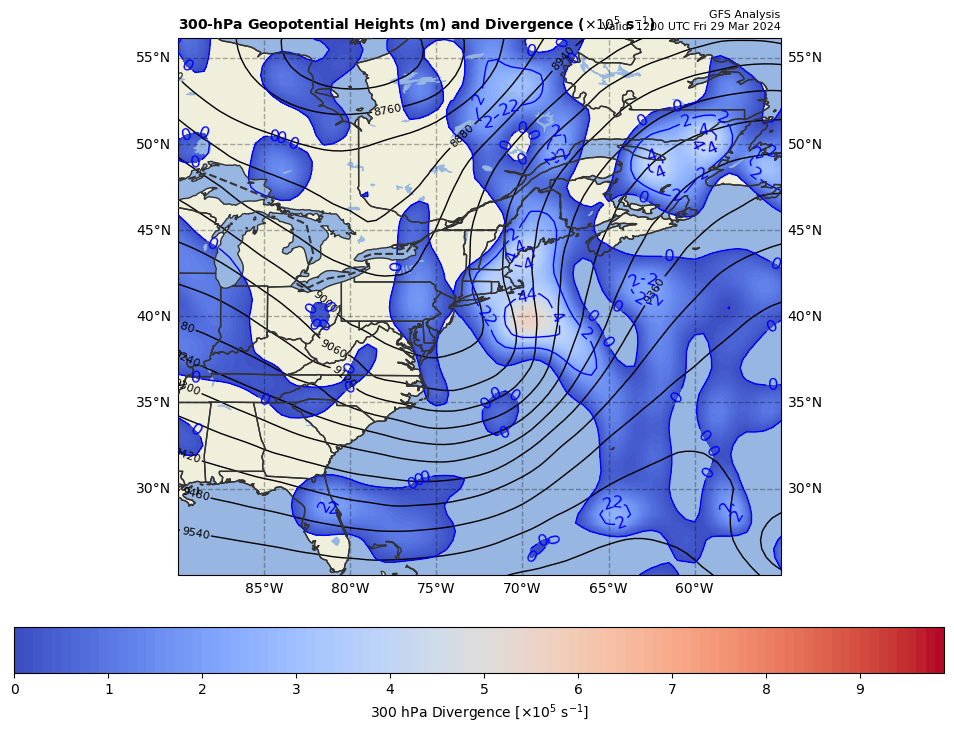 300 hPa Z, Div at t0
+
[~0]
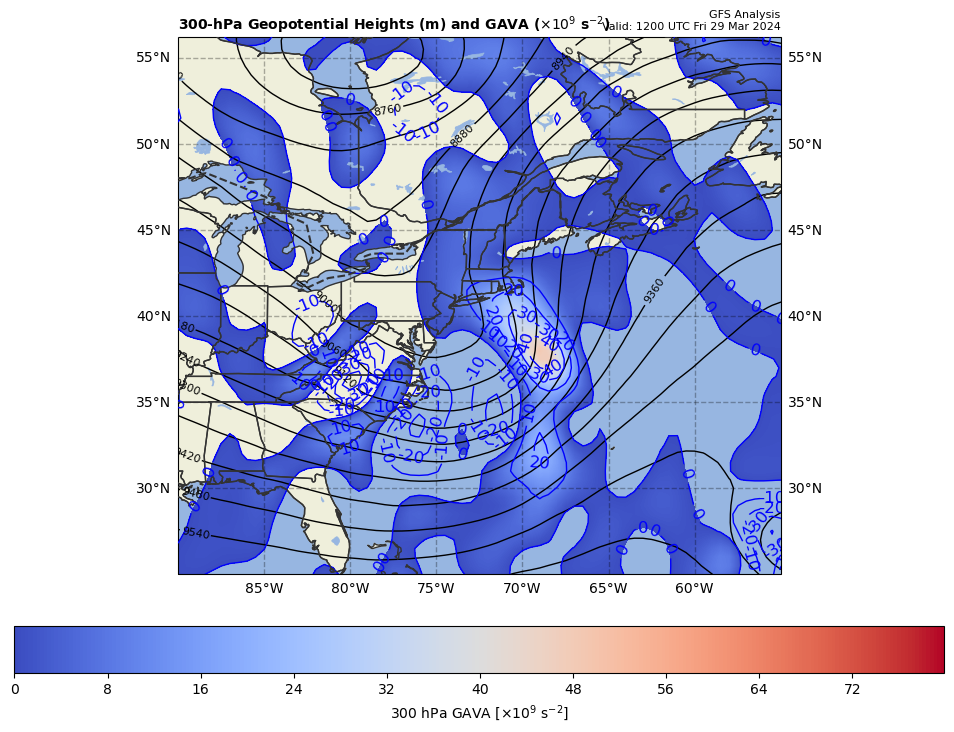 300 hPa Z, GAVA at t0
+
[+]
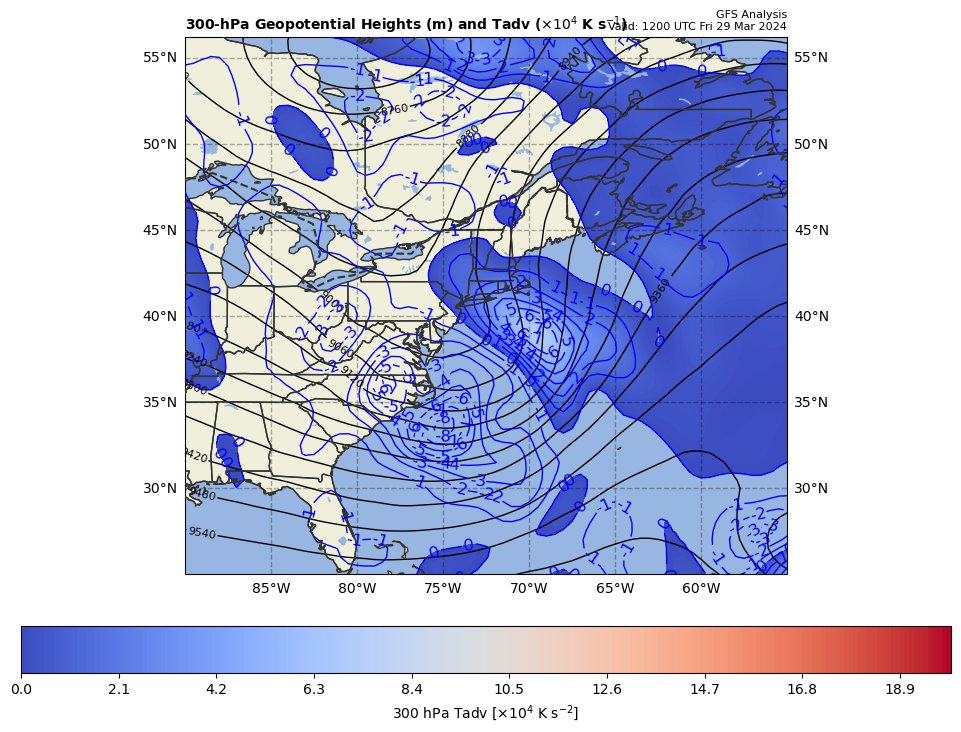 300 hPa Z, Temp Adv at t0
+
[+]